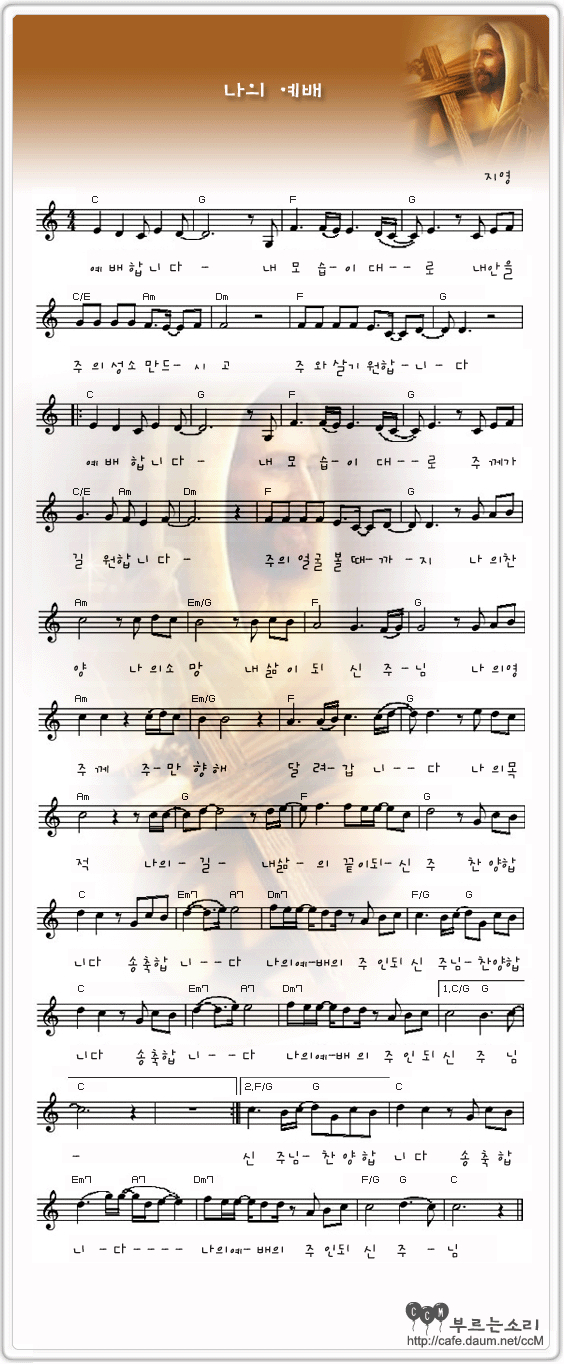 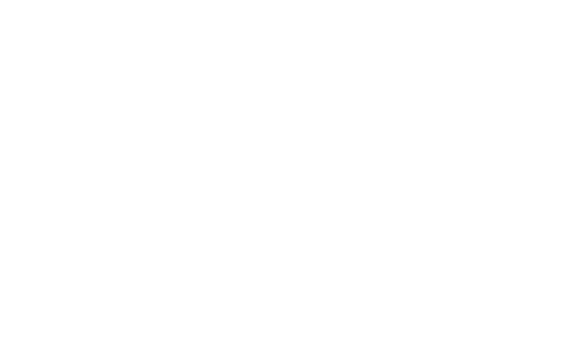 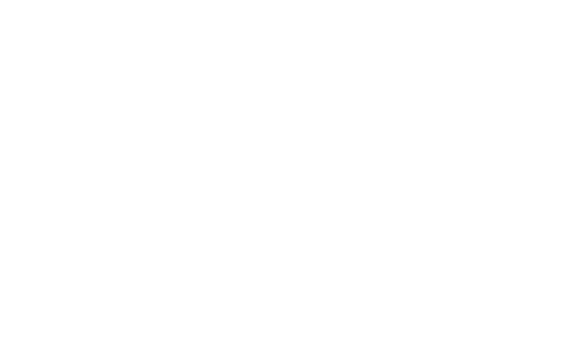 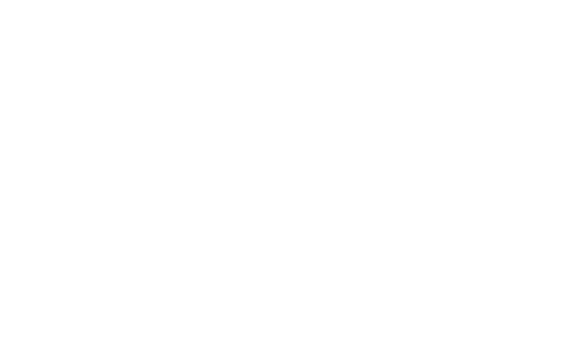 주의성소 만드시고       주와살기 원합니다
예배 합니다       내 모  습 이 대로       내 안을
예배 합니다         내 모  습 이 대로       내 안을
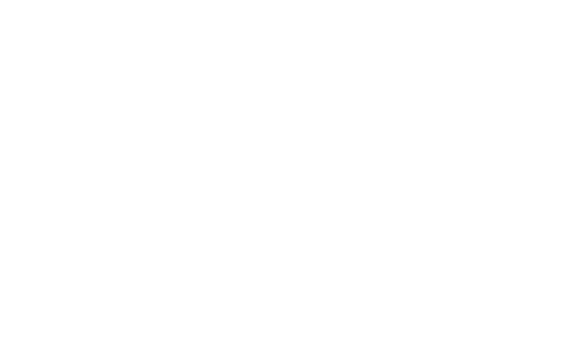 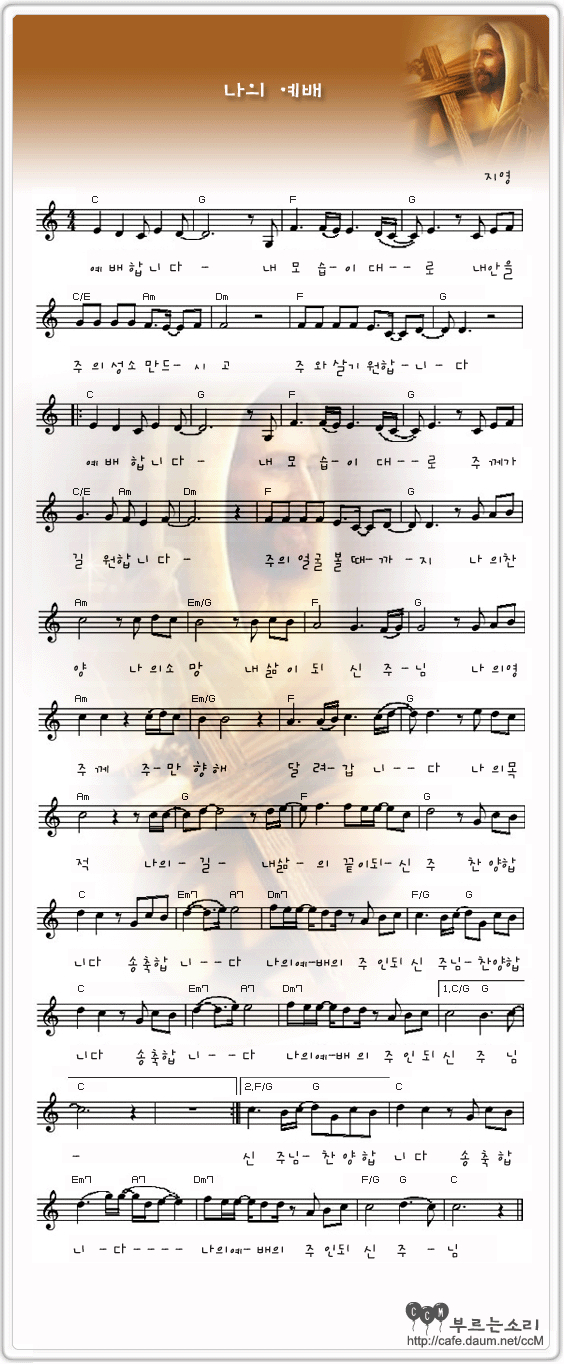 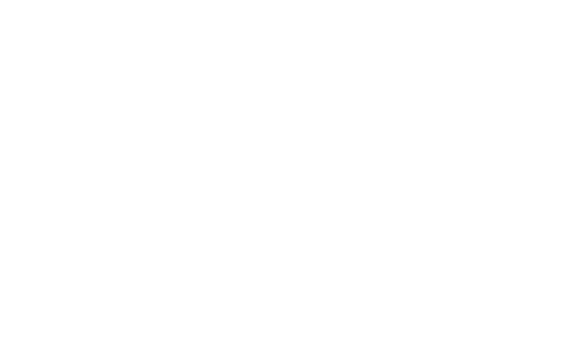 예배 합니다 -         내 모  습- 이 대-로     주께가
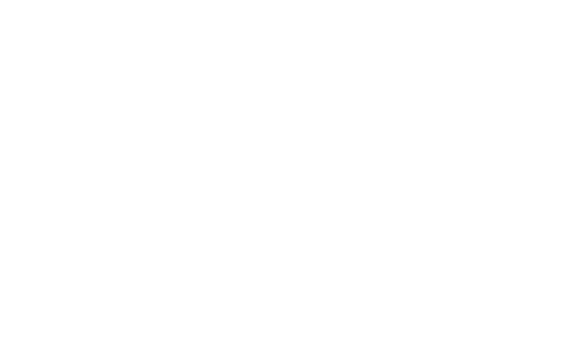 길  원 합 니다       주의얼굴 볼때-까-지    나의찬
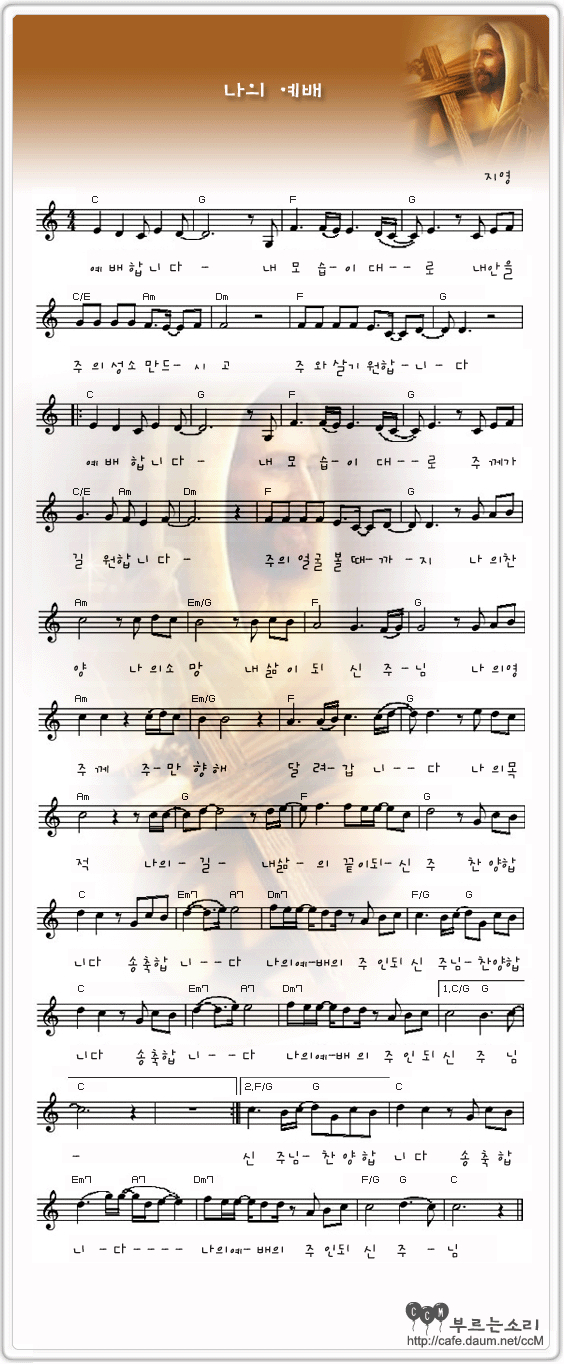 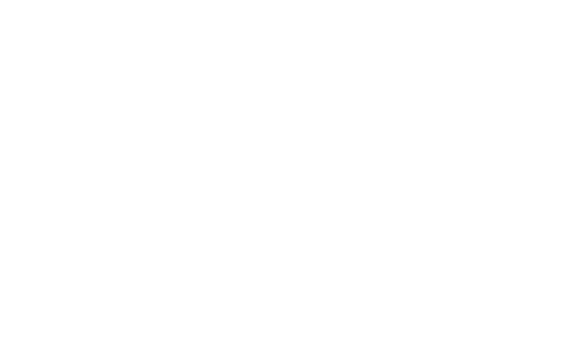 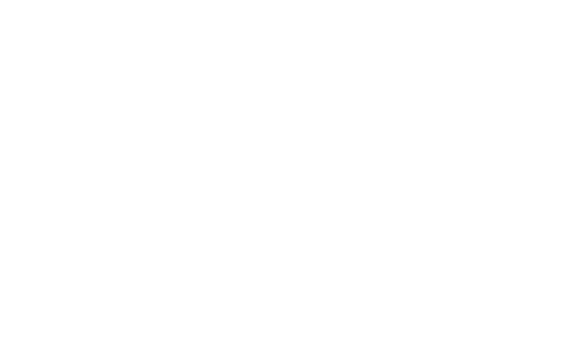 양    나의소 망    내 삶이 되 신  주  님     나의영
주께    주-만 향해       달 려-갑 니-다      나의목
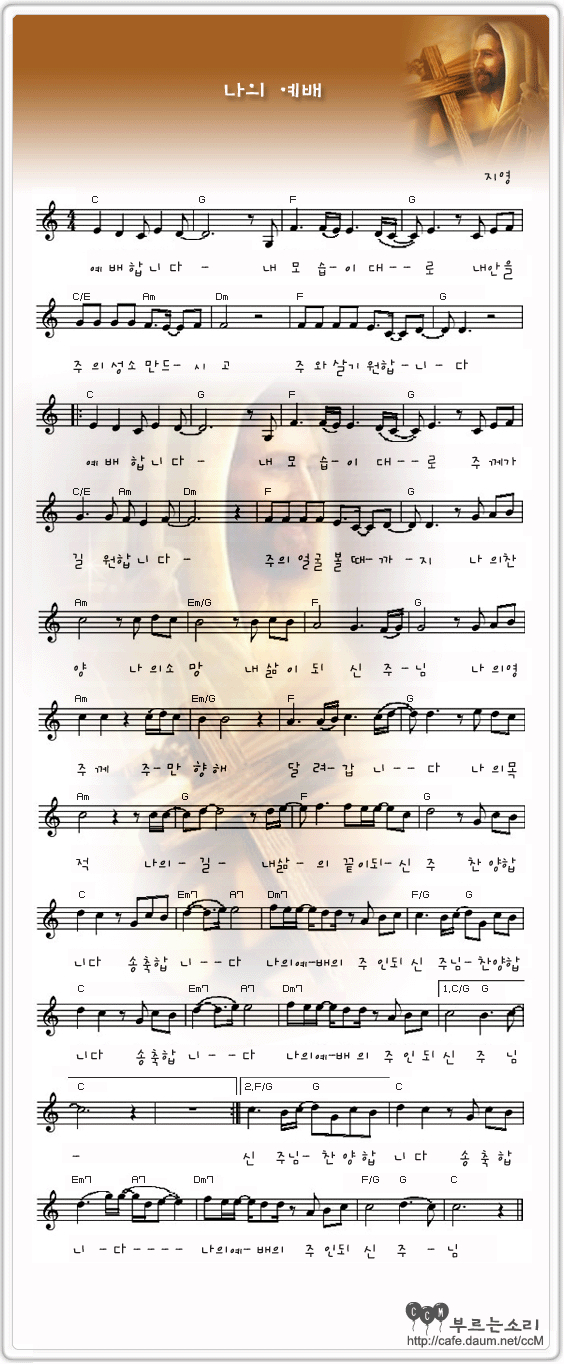 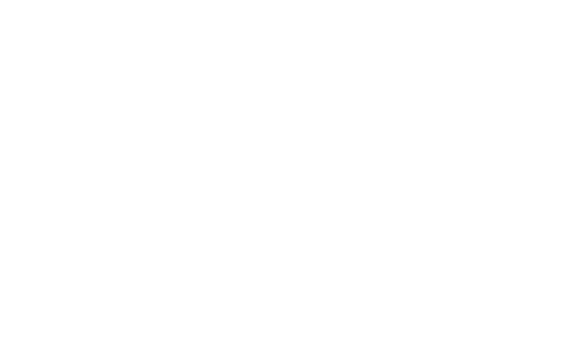 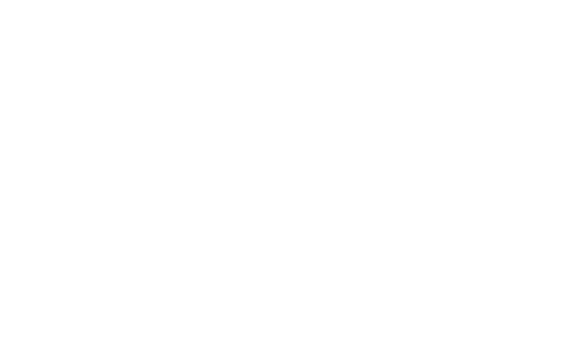 적        나의-길      내 삶의 끝이되-신 주  찬양합
니다   송축합니-다   나의예배의 주인되신주님 찬양합
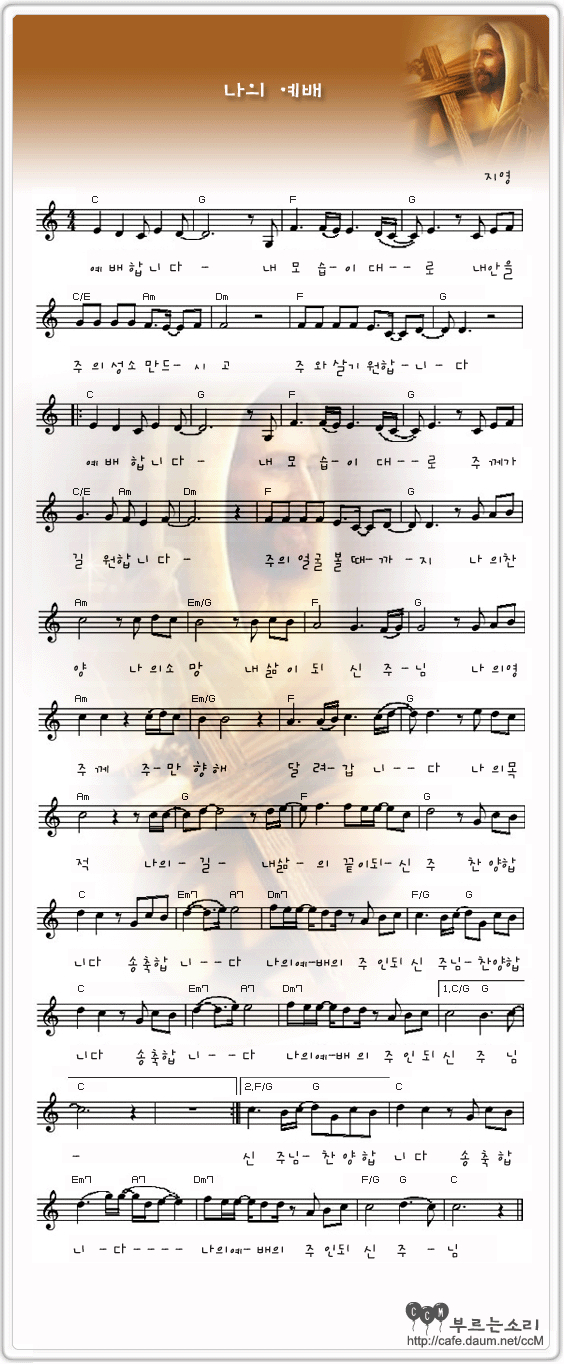 니 -  다 ----  나의 예배의 주인되 신  주- 님
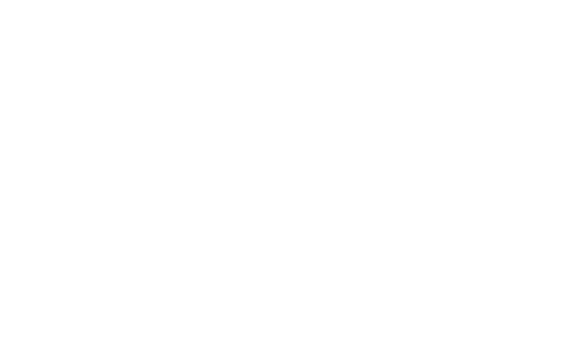 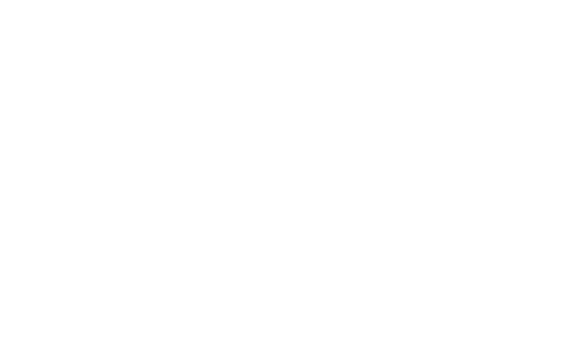 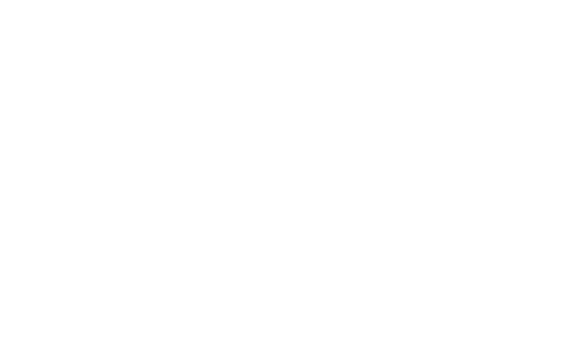 니다  송축합 니- 다   나의예배의 주인되신  주님
-                         신  주님- 찬양합 니 다   송축합